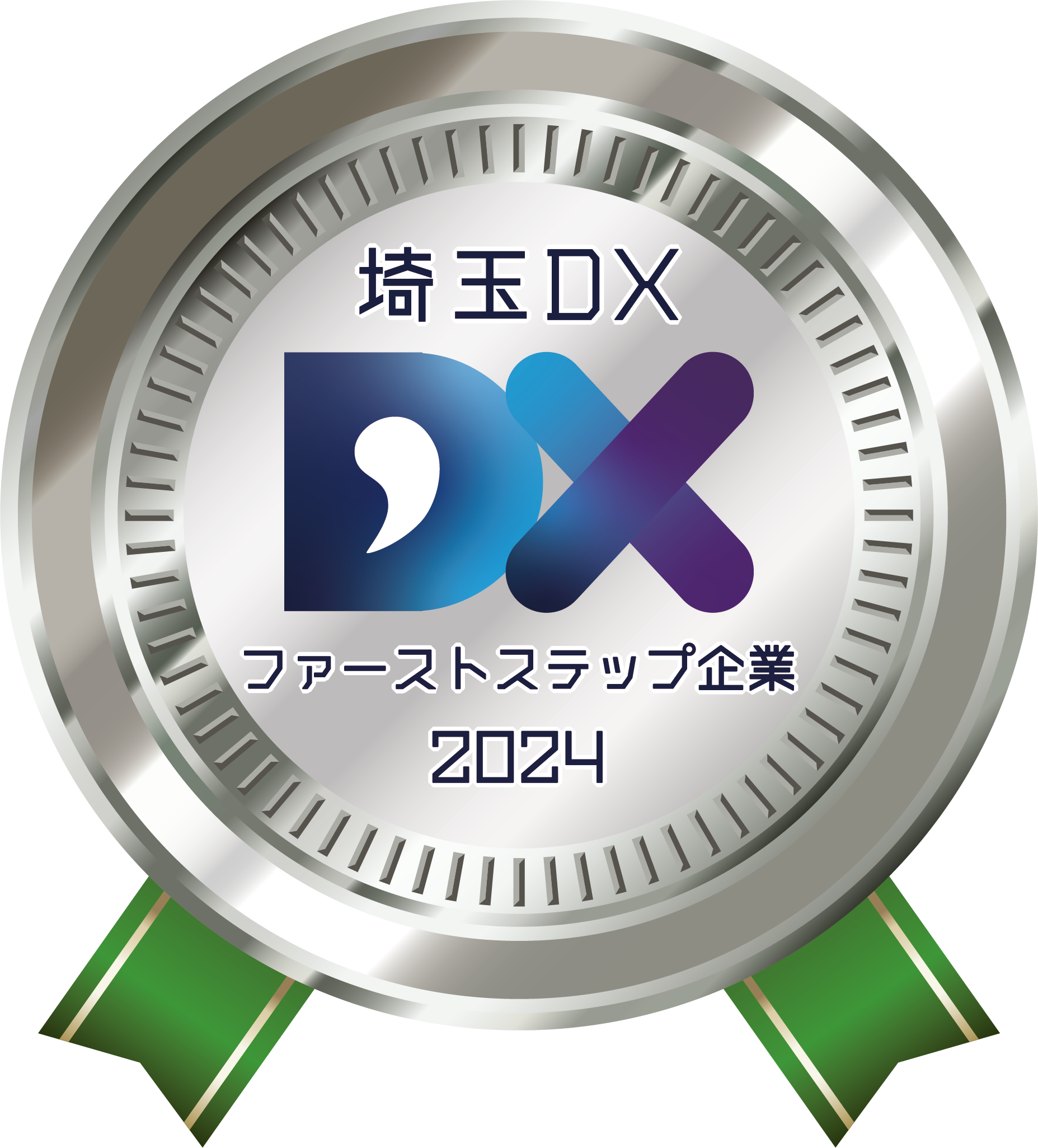 埼玉ＤＸファーストステップ企業２０２４
エントリーシートの作成について
作成上の注意
以下の例を参考に、Microsoft Power Pointなどを利用して作成してください。
画面サイズは横長で、１６：９（またはA４横）の表示で見やすいように作成してください。
デザイン（ページの使い方）は自由ですが、ファイルの容量は５MB以下になるようにしてください。
提出時のファイル形式はPDFとしてください。
１ページ目を表紙として、「取組のタイトル（50字以内）」と「事業者名」を記載してください。
取組のタイトル（50字以内）
事業者名
○○○○○○○
○○○○○○○
1
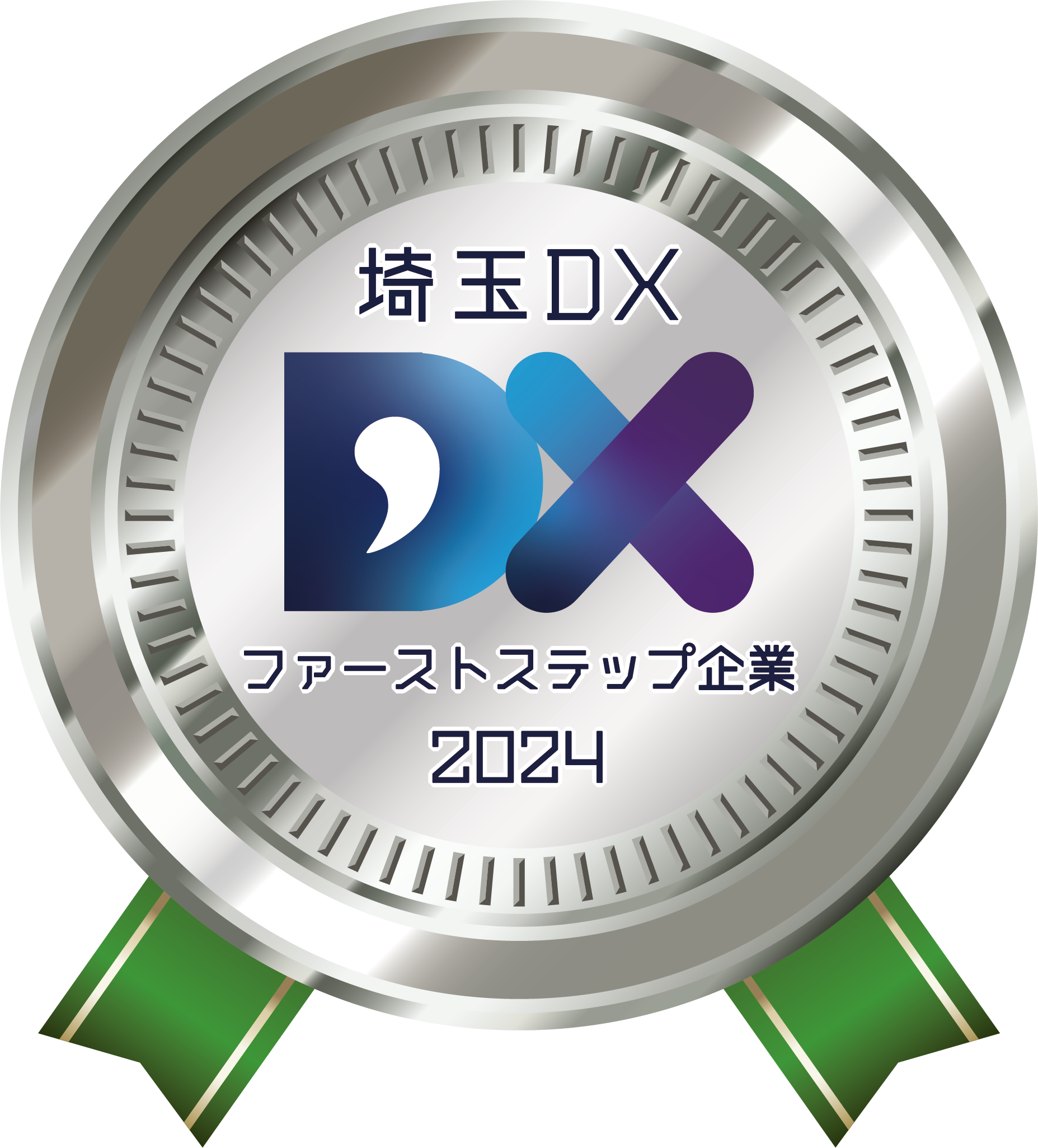 取組の概要（ウェブサイトに公開する可能性があります）
【初めてデジタルツールの活用にチャレンジした時期（概ね、過去２年以内）】
　
　【記入例】
　令和〇年▽月
【デジタルツールの活用についての取組概要】
（200～400字以内で、テキストのみで記入ください）
・業務上の課題、導入システム、取組、成果などの概要を簡潔に記載してください（200～400字）。

【取組の例】
①会計システムを導入し、経理業務の効率化を行った。
②在庫管理ソフトを導入し、コスト削減・時間短縮を行った。
③ＳＮＳ活用にチャレンジし、顧客拡大や新商品開発に繋げた。
④リモートワークを導入し、導入前と比較し時間外労働時間を月○○時間削減した。
⑤キャッシュレス決済を導入し、インバウンド需要を大きく獲得した。　　など
2
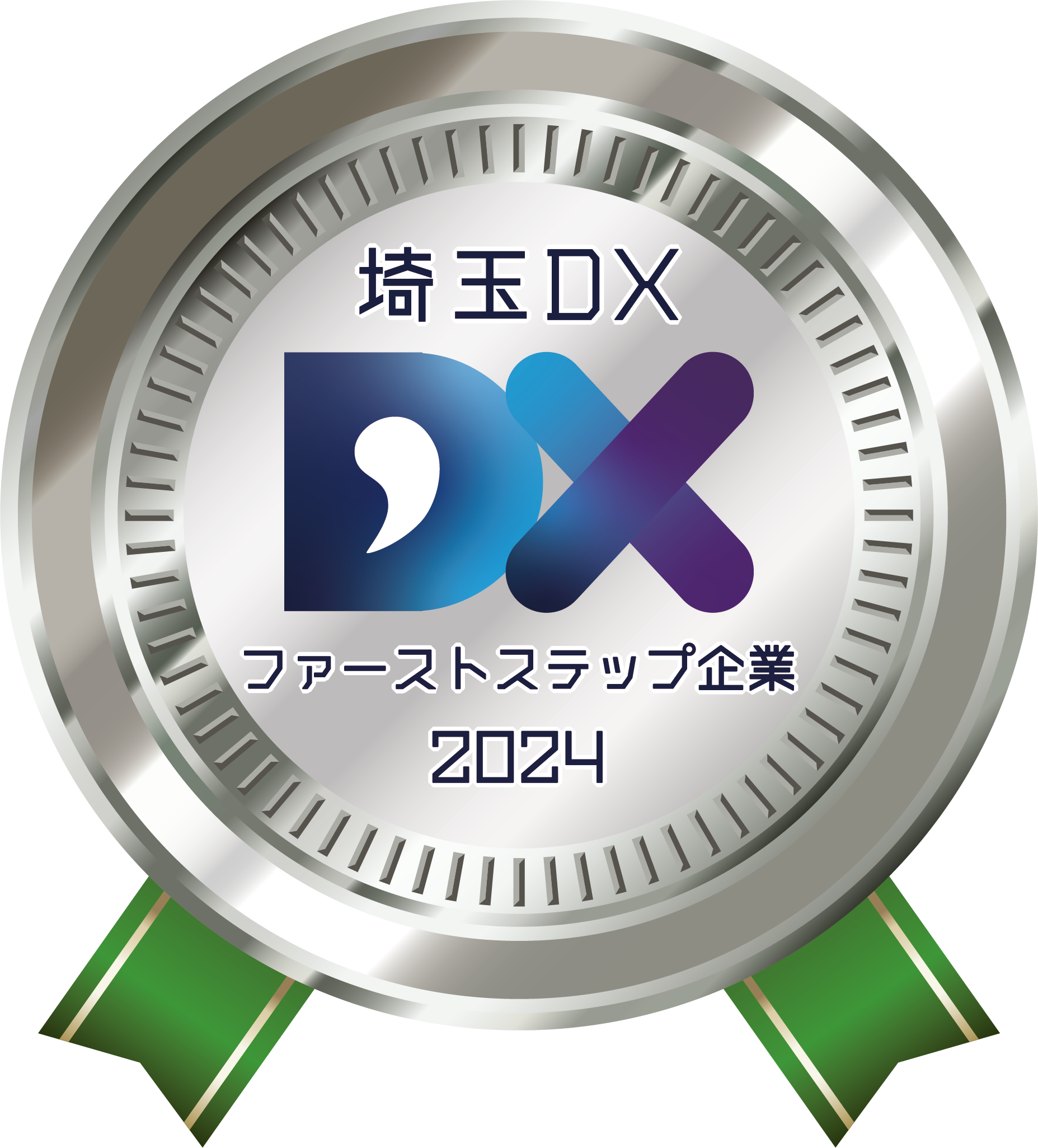 取組の詳細・成果（ウェブサイトに公開する可能性があります）
【デジタルツールの活用について、具体的な取組の詳細内容と成果】（テキスト、図、画像利用可。２ページ以内。）
※形式は自由ですが、以下１～４の内容を盛り込んで作成してください。

１　具体的な取組の詳細な内容


２　特定の業務や部門の業務効率化などの成果（又は期待される成果）
　　








３　デジタルツールの活用に当たり、工夫した取組


４　特徴のある経緯や苦労等、デジタルツールの活用に至った背景
・デジタルツールの活用の具体的な取組内容をご記載ください。
・取組を行った期間や導入ツールについても、可能な限り具体的にご記載をお願いします。
・可能な限り数値による比較を交えて記載をお願いします。
　今はまだ成果は出てはいないが今後の成果が期待される場合は、その内容について具体的に記載をお願いします。

【成果の記入例】
・（在庫管理ソフトの導入の場合）棚卸資産の圧縮○○％、保管コストの削減○○％、欠品率減少
・（会計システムの導入の場合）時間短縮○○％や、経理業務の効率化が図られた社内エピソード（最新の会計情報にアクセスが　　　　　　　　　　　　　　　　　　　 可能となり、経営判断が迅速に行えるようになった　等）
・（ＳＮＳを活用した場合）顧客拡大○○％・売上増○○％や、新商品開発に繋げたエピソード
・（リモートワークの導入の場合）時間外労働時間を月○○時間削減
・（キャッシュレス決済の導入の場合）インバウンド需要の取込により売上増○○％
・特に工夫したこと、独自の取組などを記載してください。
3
・特徴のある経緯や苦労話などを記載してください。
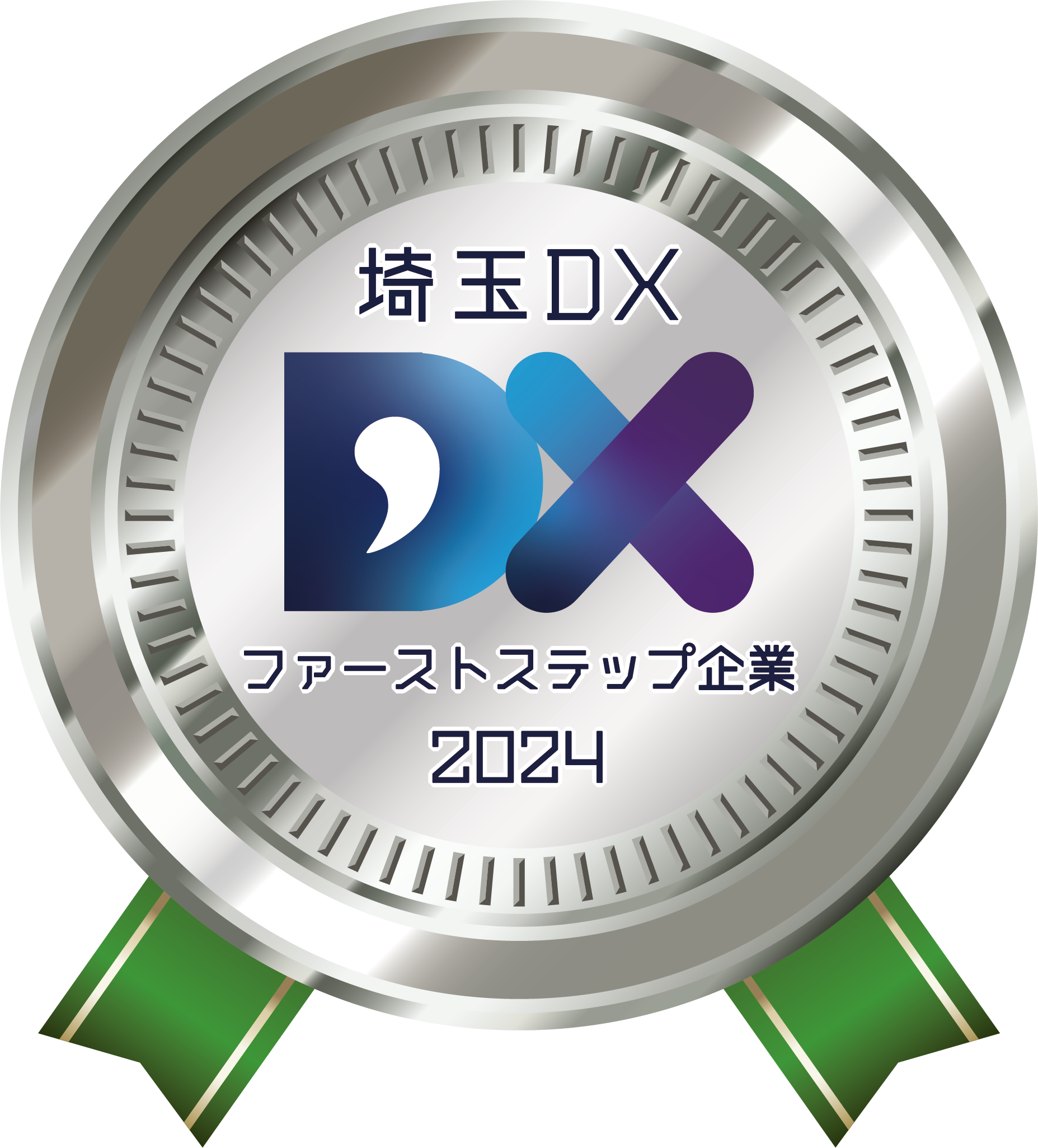 補足資料（ウェブサイトに公開する可能性があります）
その他、ＤＸに向け、デジタルツールの活用に取り組んでいきたい事業者に対して伝えたいこと、
アピールポイントなどがあれば自由に記載してください（任意）。
（テキスト、図、画像利用可。１ページ以内）
4